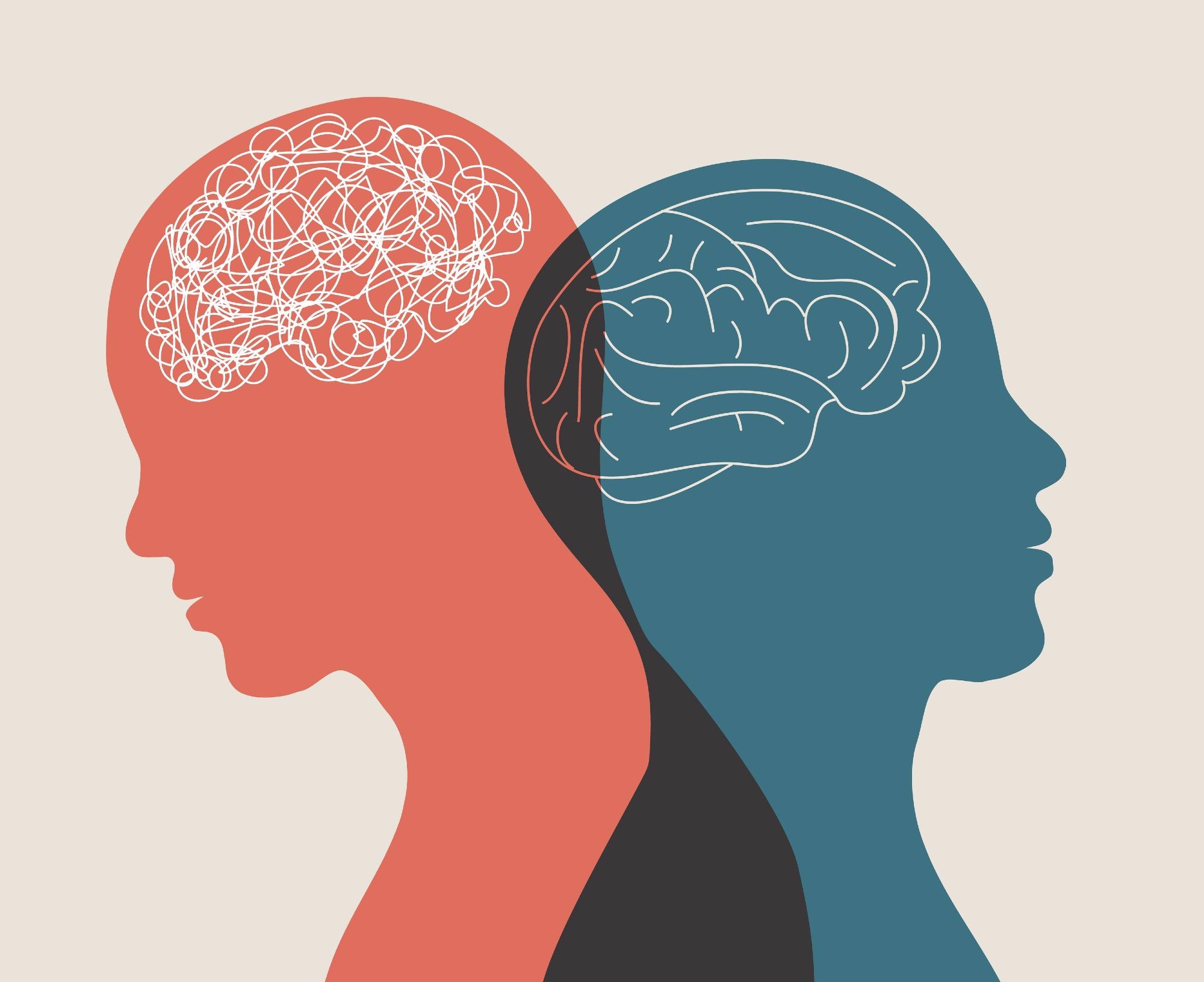 District 6 President's Project:Mental Health Awareness
District 6 President School: Pompano Beach High School
District 6 President: Mia Campbell
Why Mental Health?
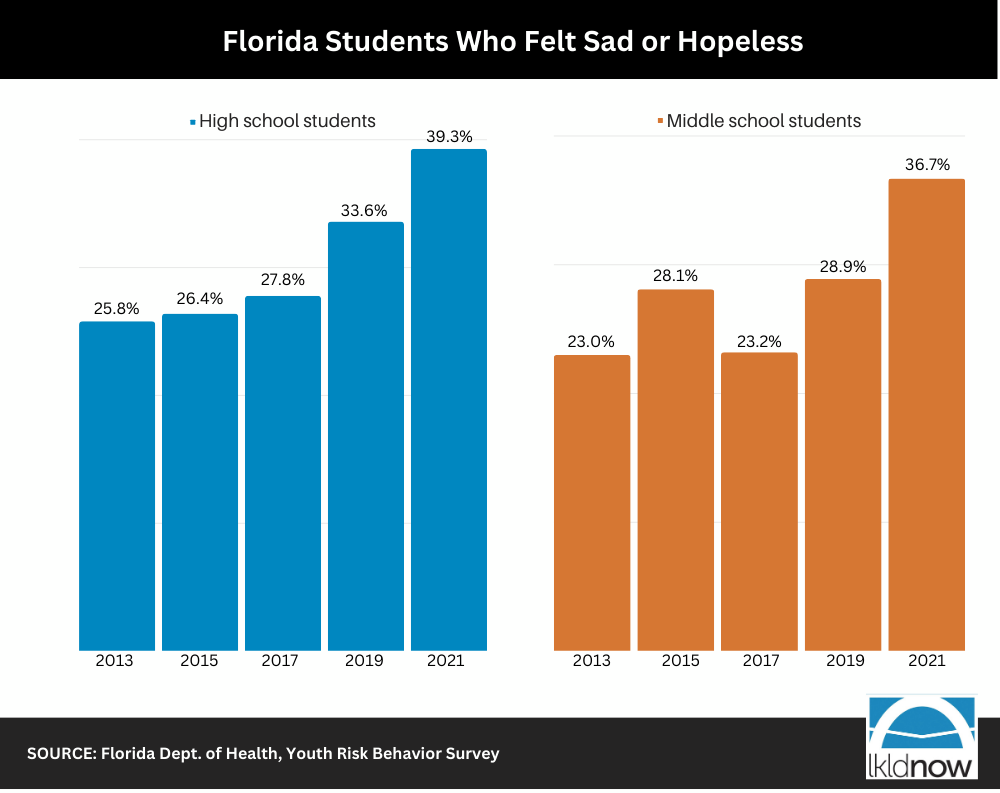 According to the U.S department of Health and Services, one in five students in the state of Florida are faced with mental health problems. 
To erase negative stigmas, we must educate ourselves and utilize our resources.
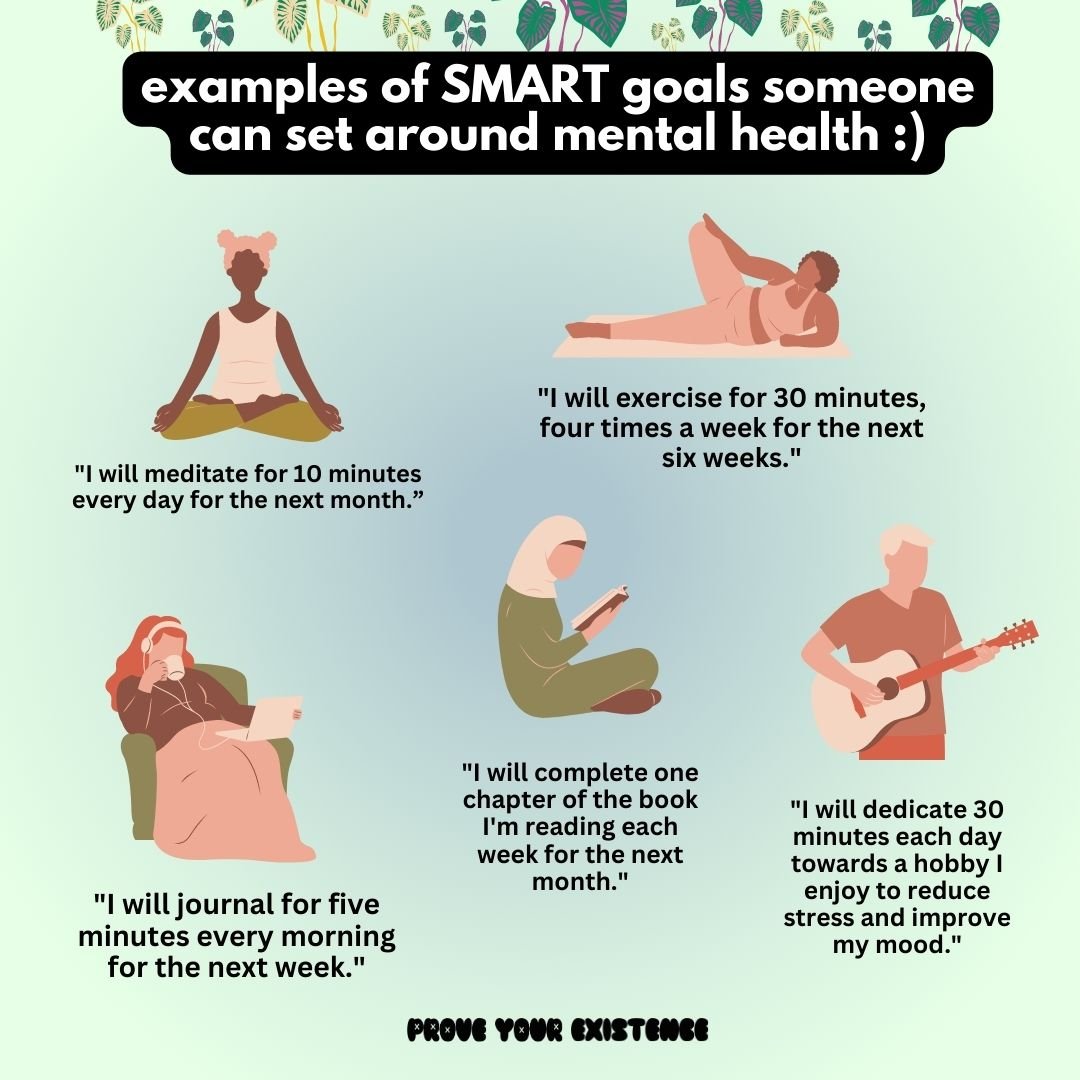 SMART Goals
Inform students and ADULTS on the issue of students’ mental health 
Offer resources to everyone especially those in critical need 
Safe space
How do we accomplish this?
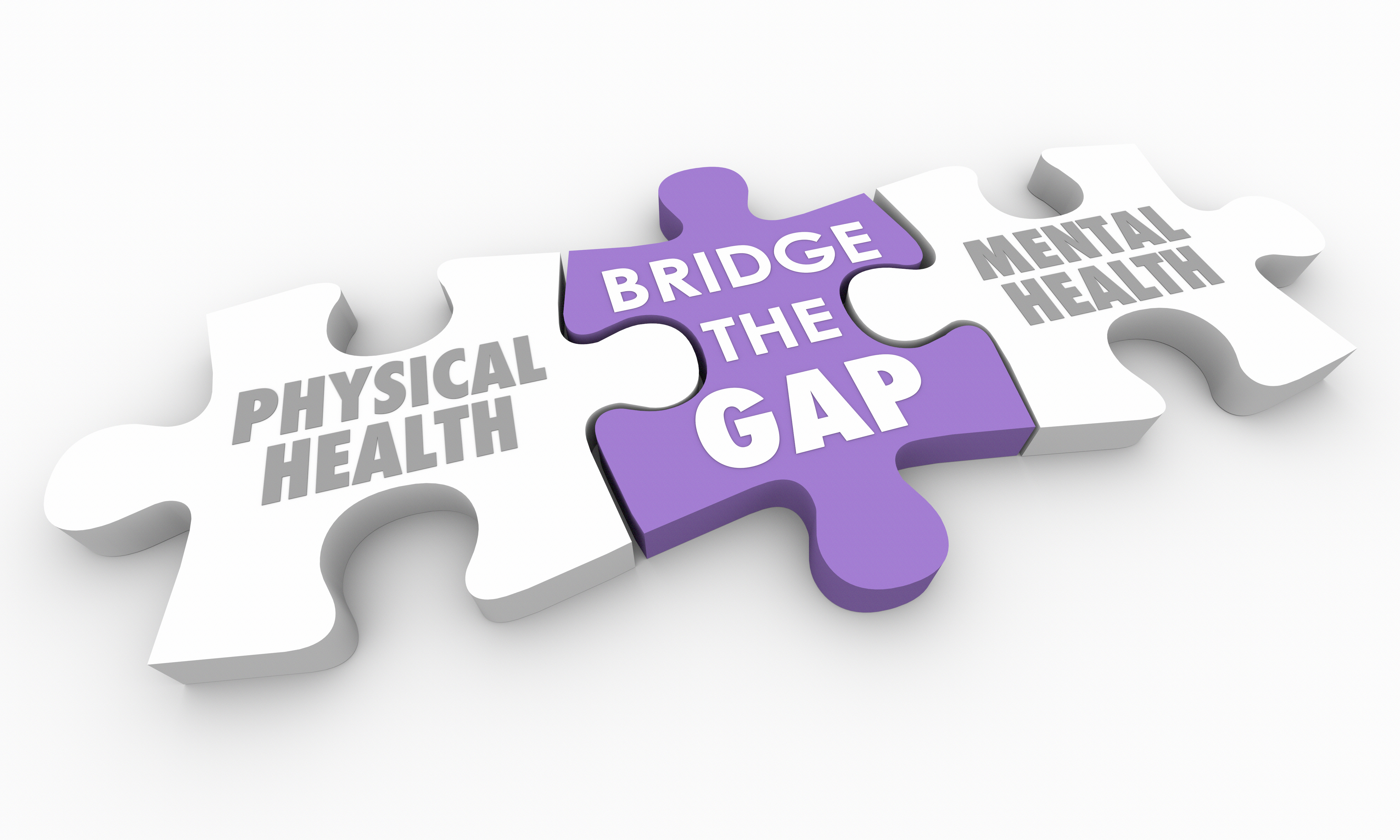 Reach out to other schools and collaborate
Social Media (Instagram posts, Tik Toks, etc.) 
Ask for student input (create surveys) 
Work with each other
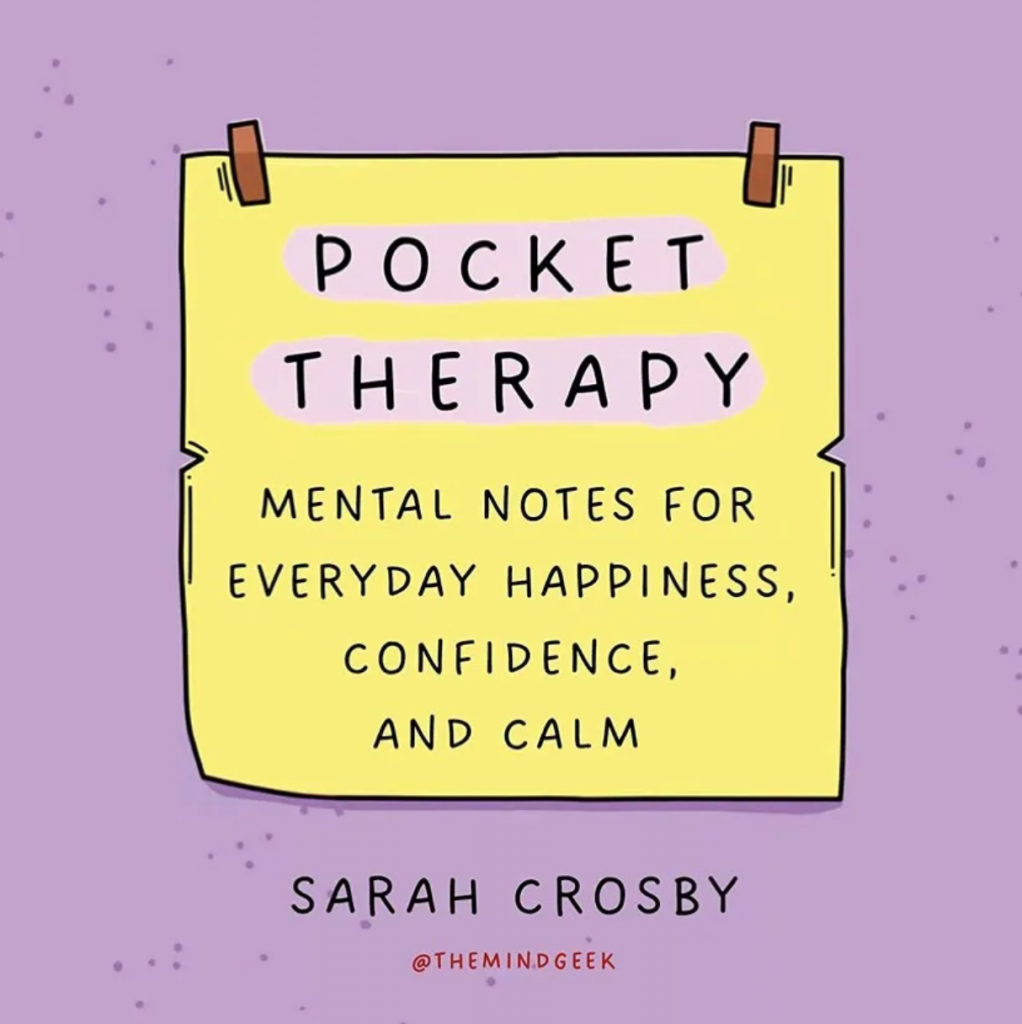 Ideas:
Provide resources 
Create a zen room
Workshops
Guest speakers 
Mental health-based spirit week 
 Wellness Wednesdays 
Mental health notes
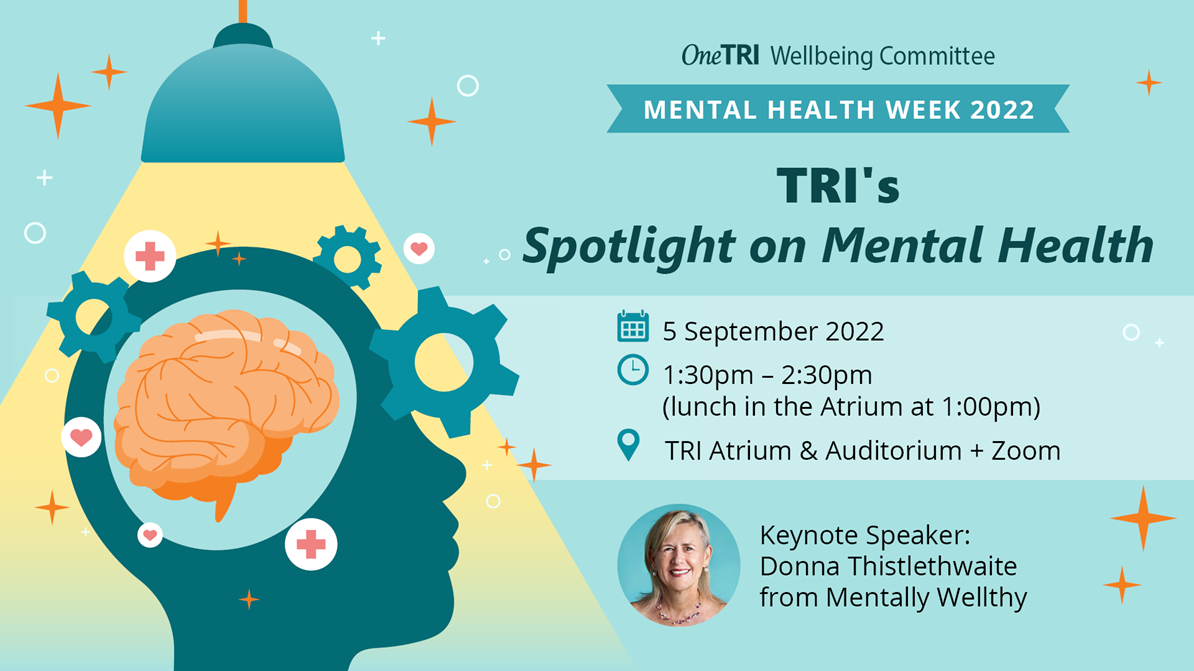 More Resources